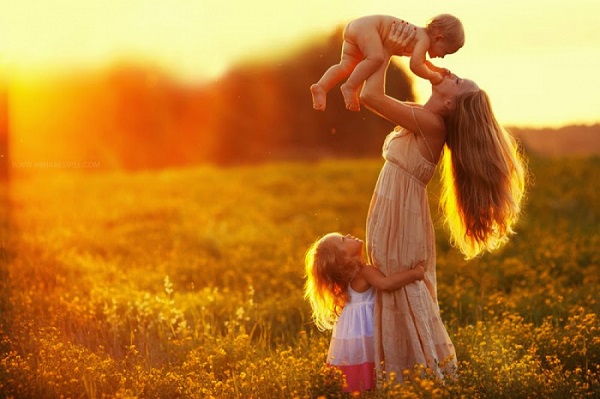 Литературная
 гостиная
«Лучшая мать – 
моя мать!»
«Встаньте все и выслушайте стоя»
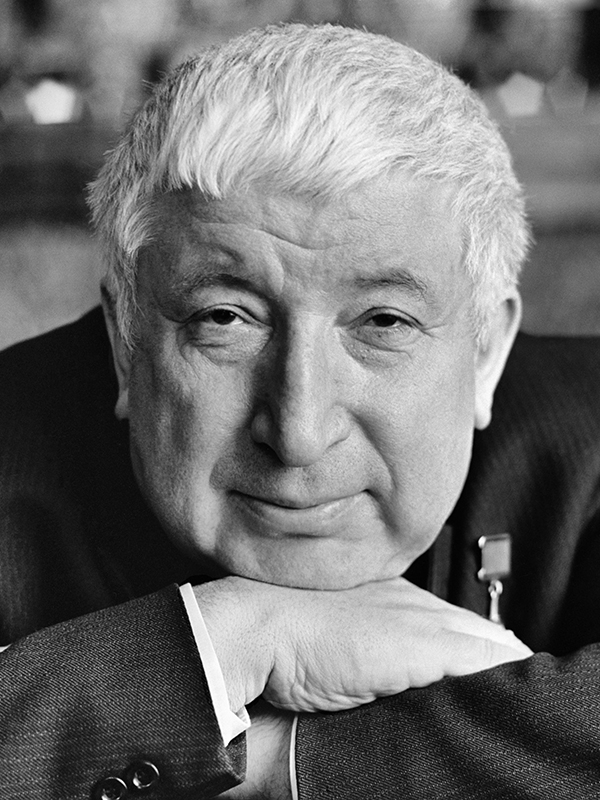 Народный поэт 
Дагестанской АССР
Расу́л Гамза́тович Гамза́тов
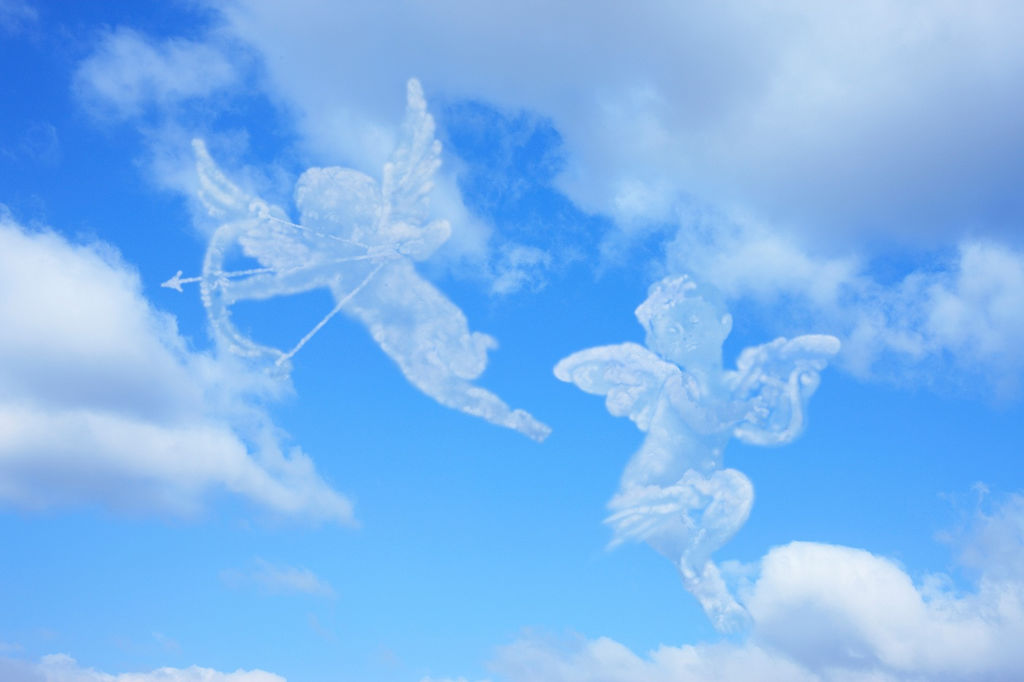 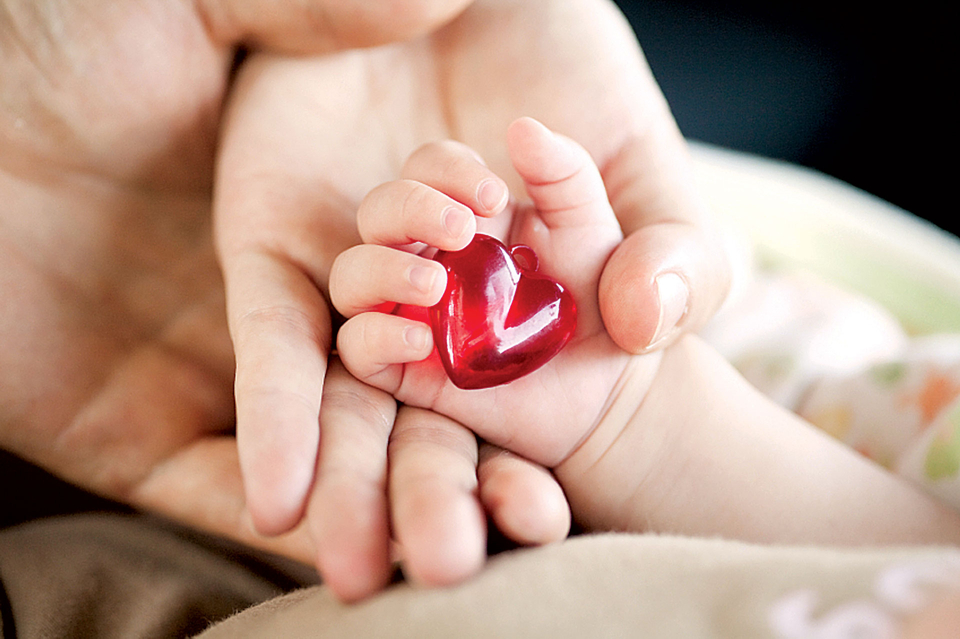 Рафаэль «Мадонна»
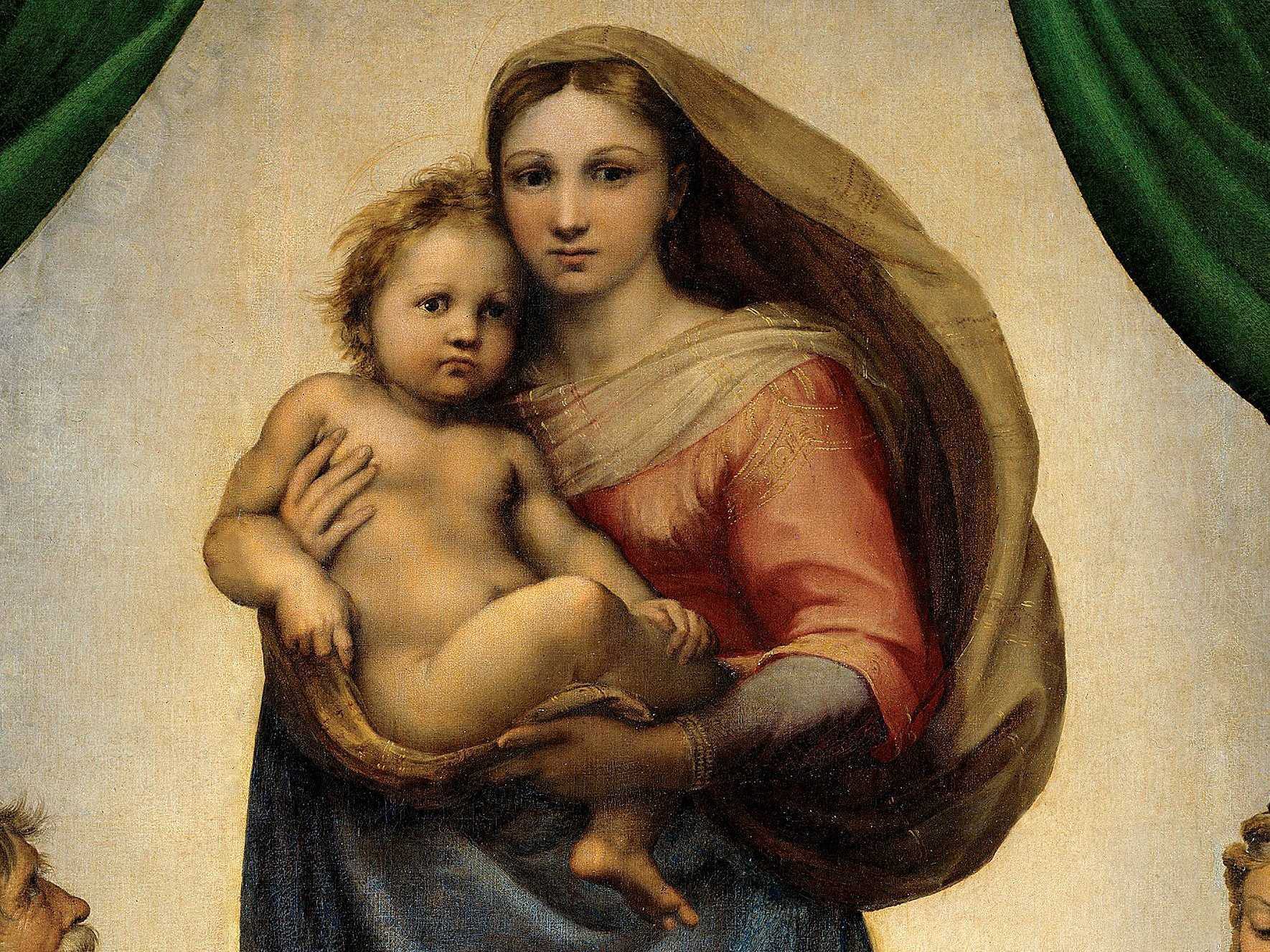 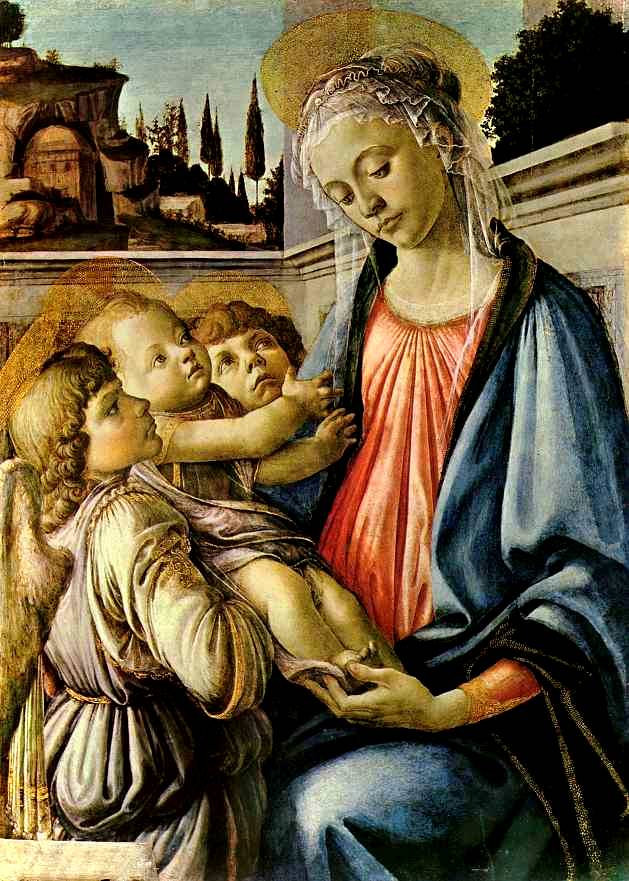 СандроБоттичелли«Мадонна с Младенцем и ангелами»
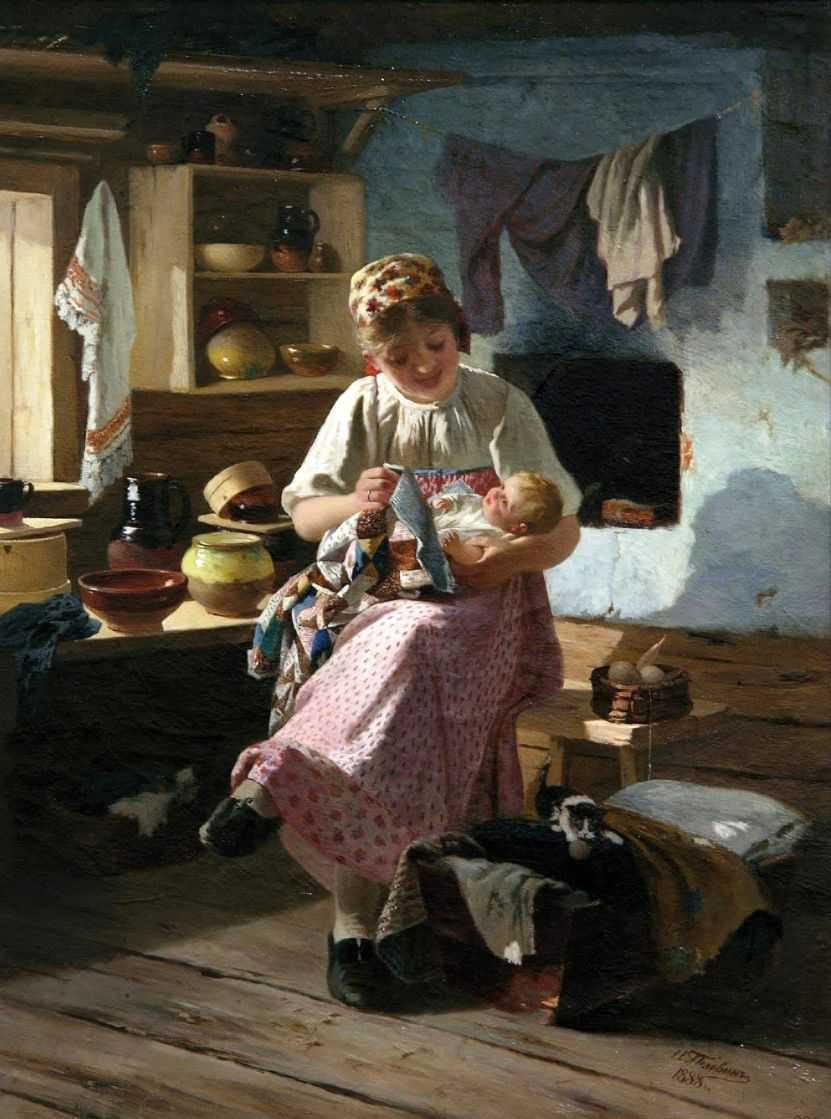 И.А. Пелевин. Первенец.
Я.С. Башилов. Кантонист.
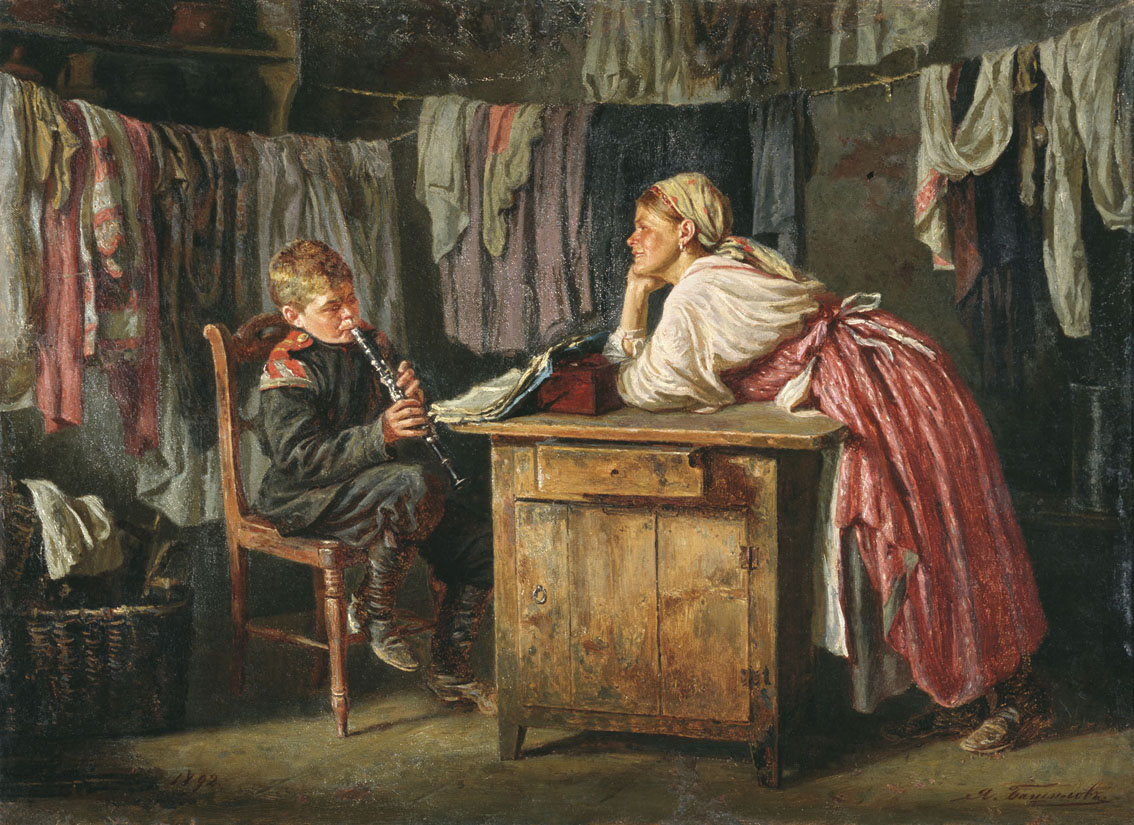 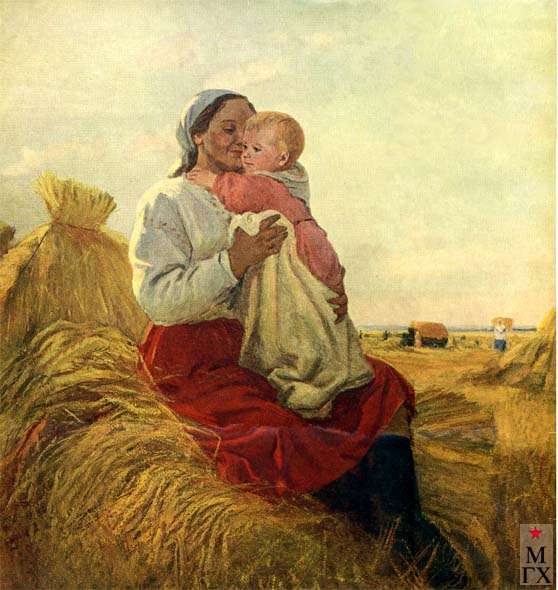 Ф.С. Шурпин. В поле.
К.П. Брюллов. «Итальянка, ожидающая ребенка»
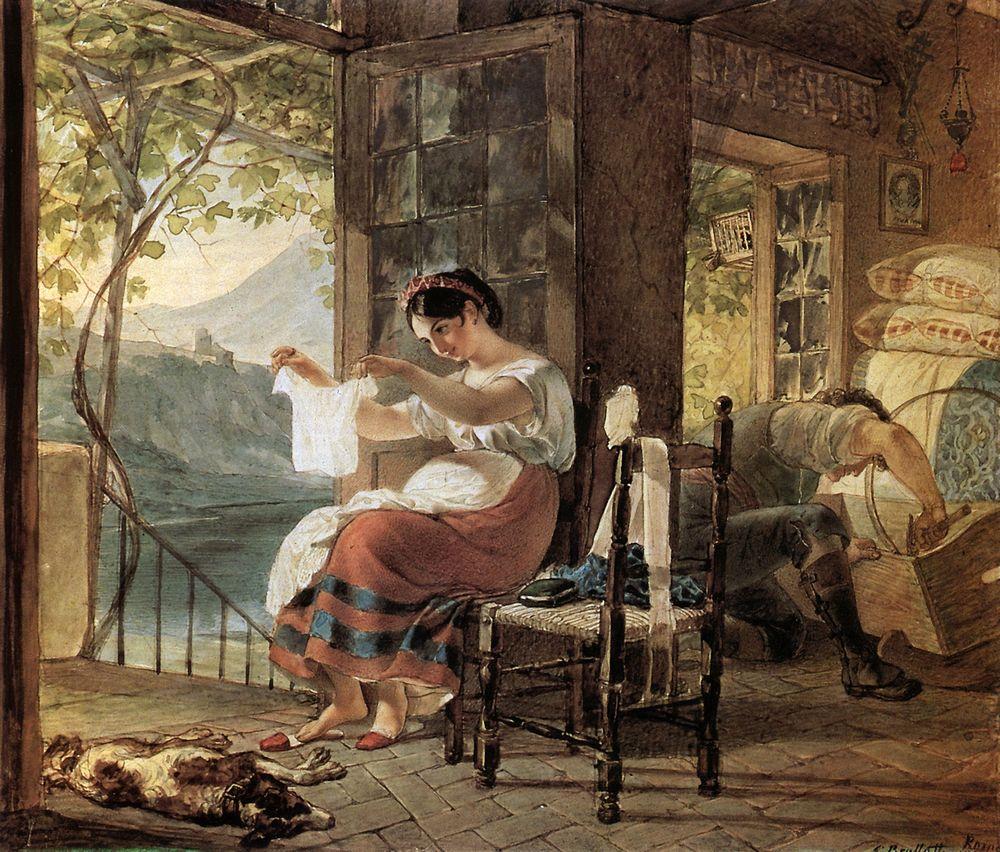 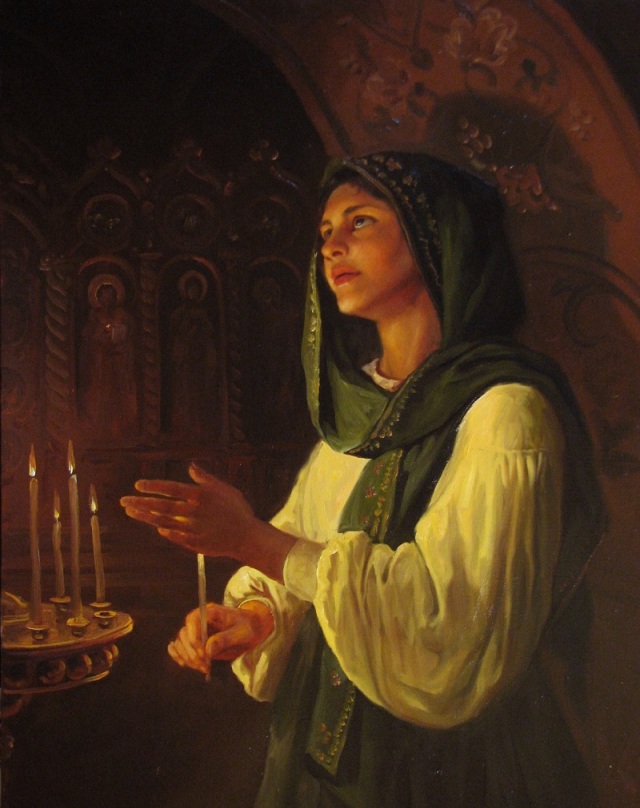 Андрей Алексеевич Шишкин. Молитва.
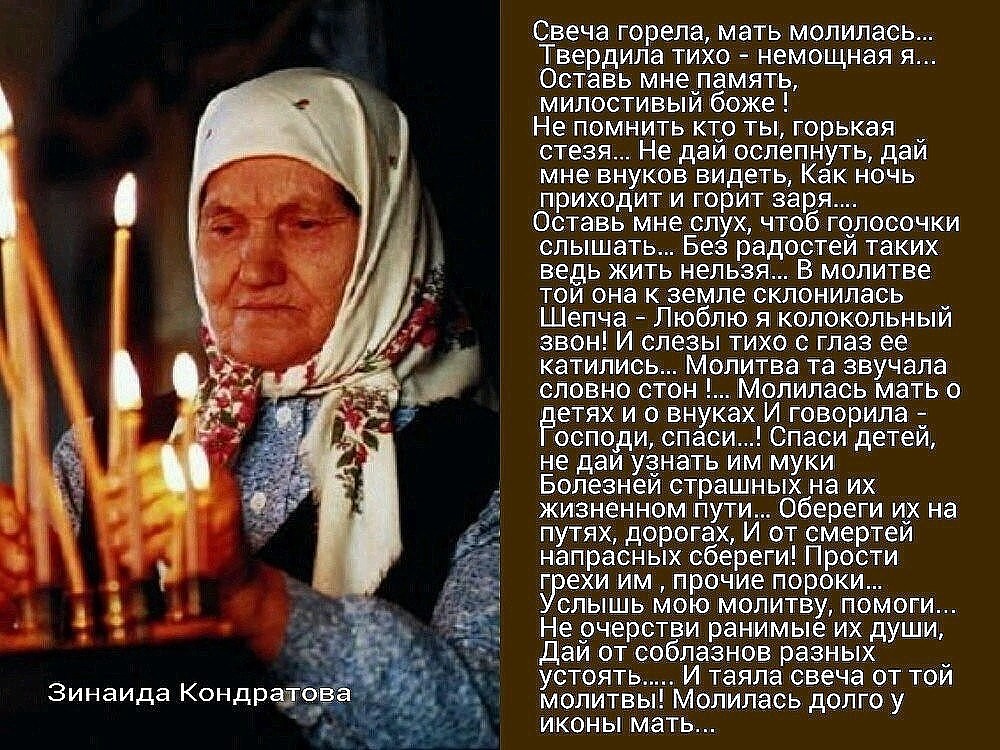 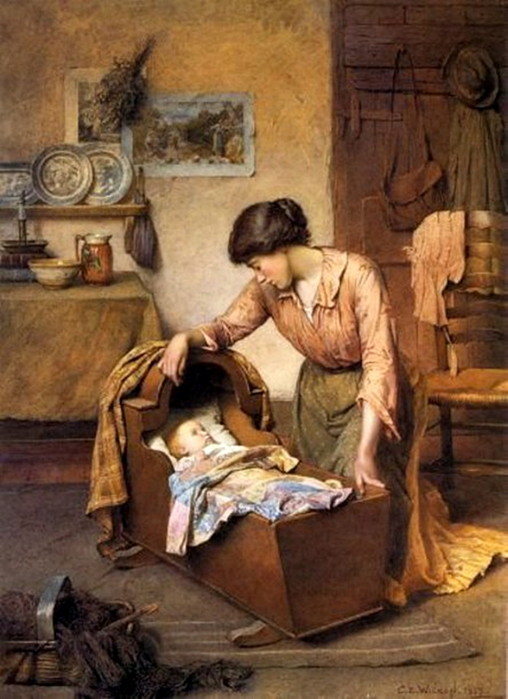 Чарльз Эдвард Уилсон«Он родился»
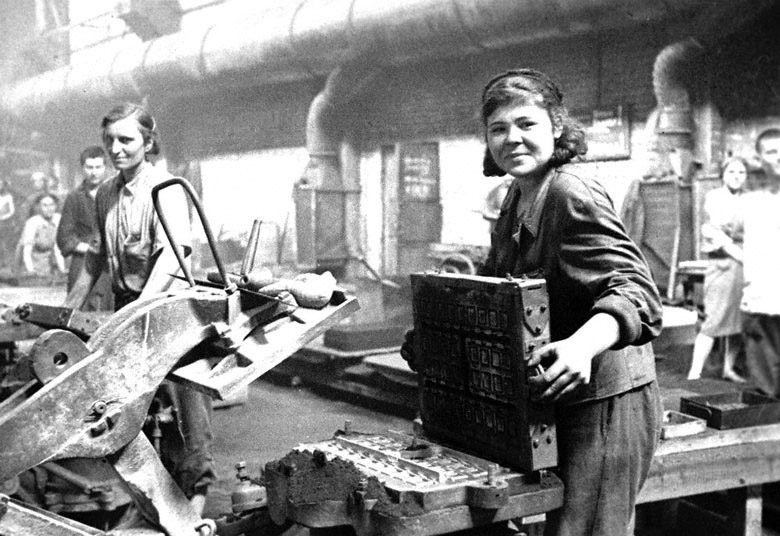 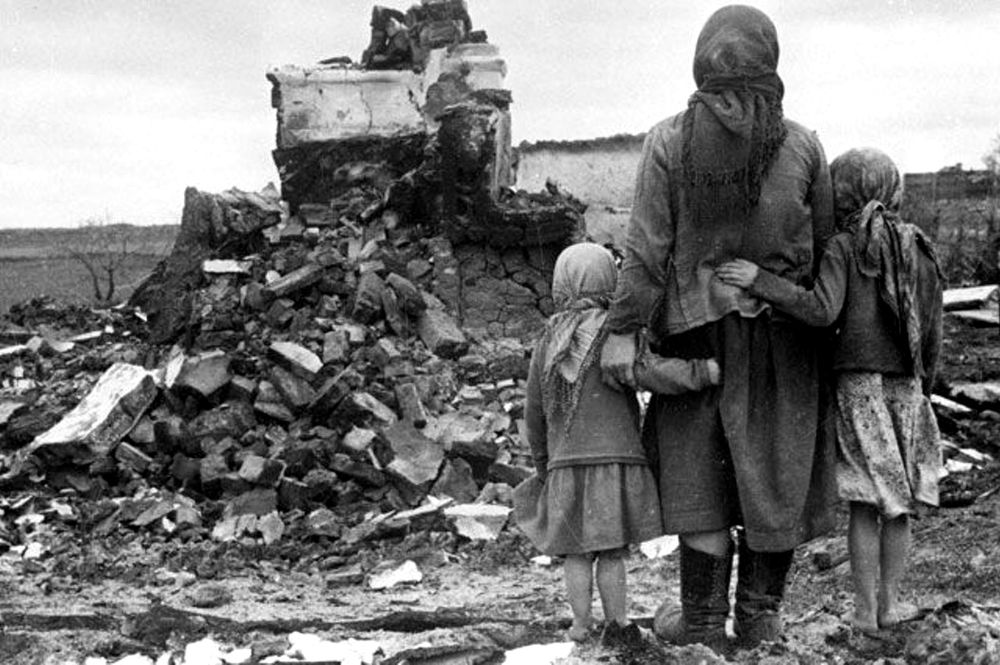 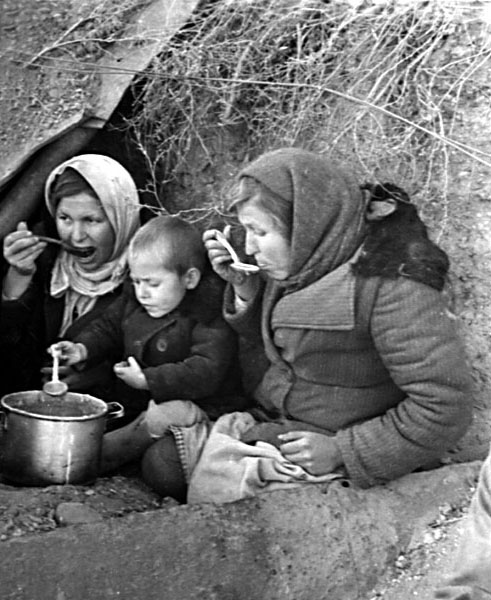 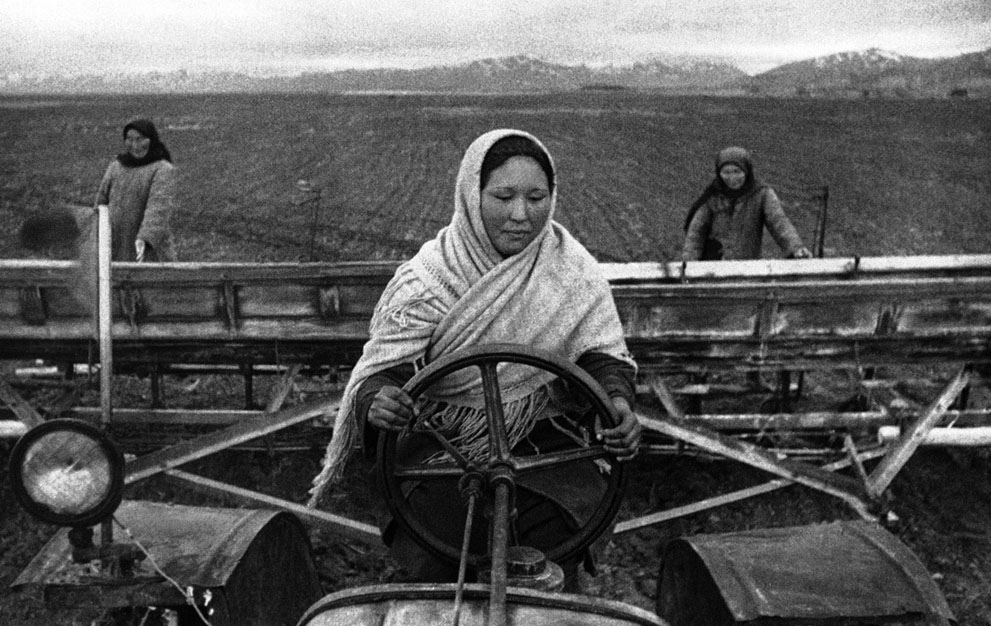 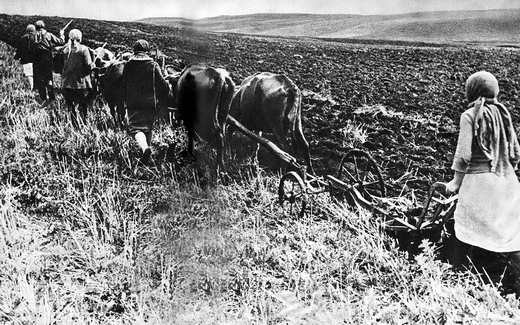 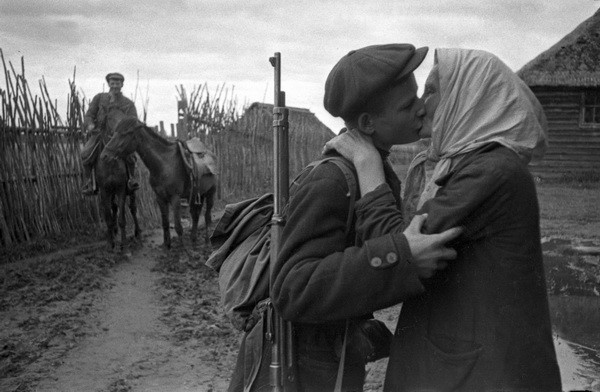 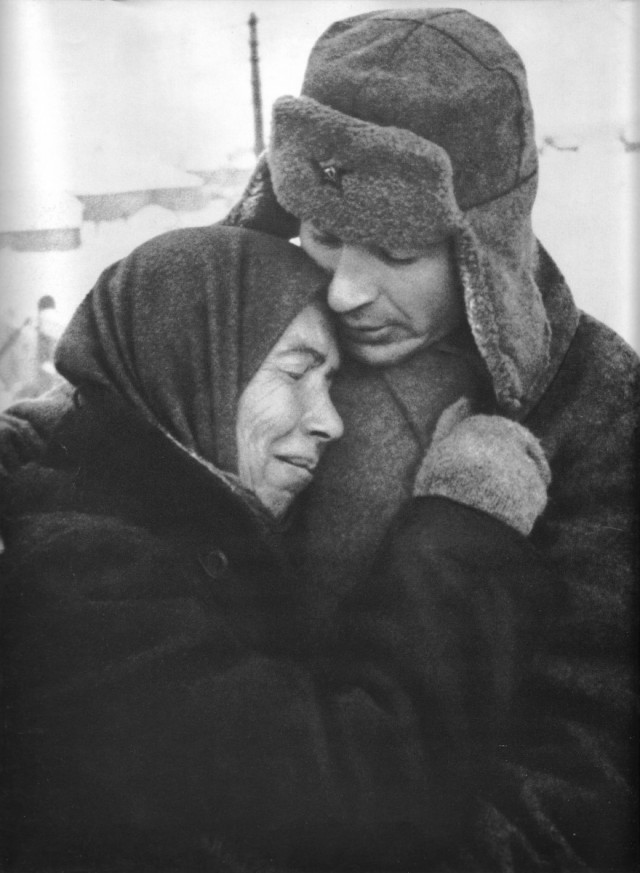 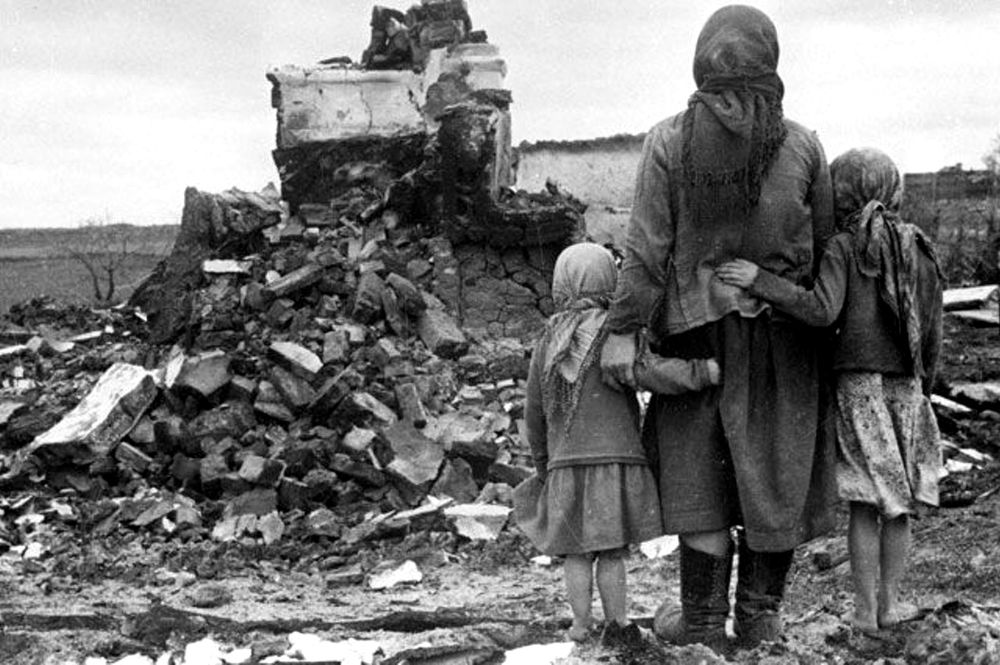 Михаил Исаковский 
«Да разве ж об этом расскажешь…»
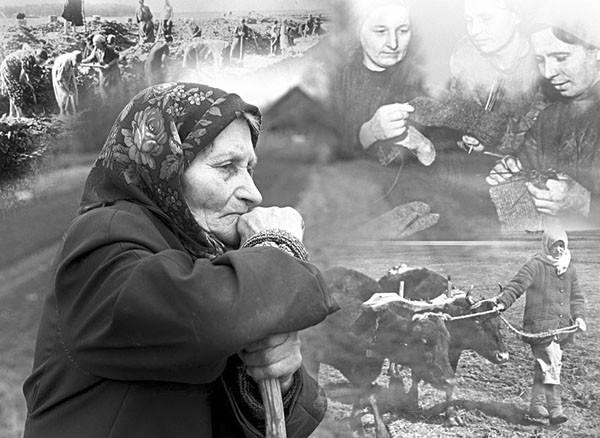 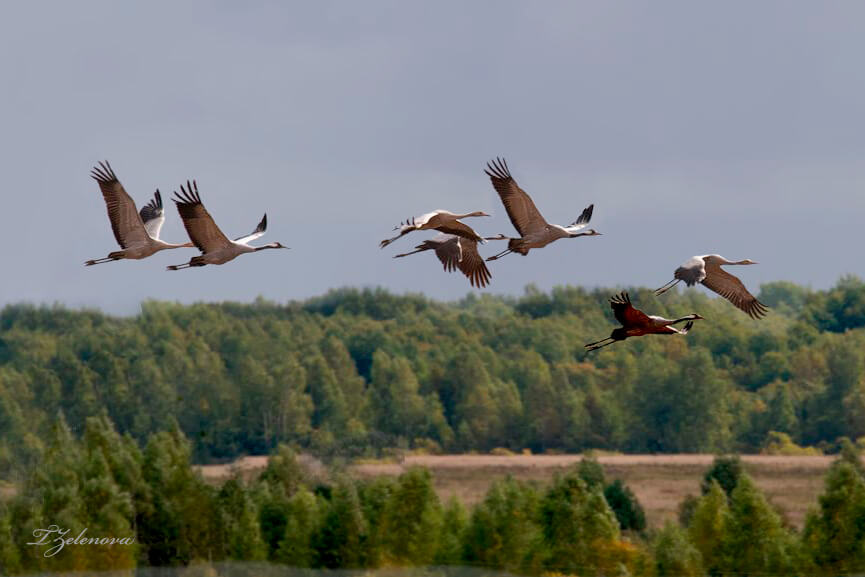 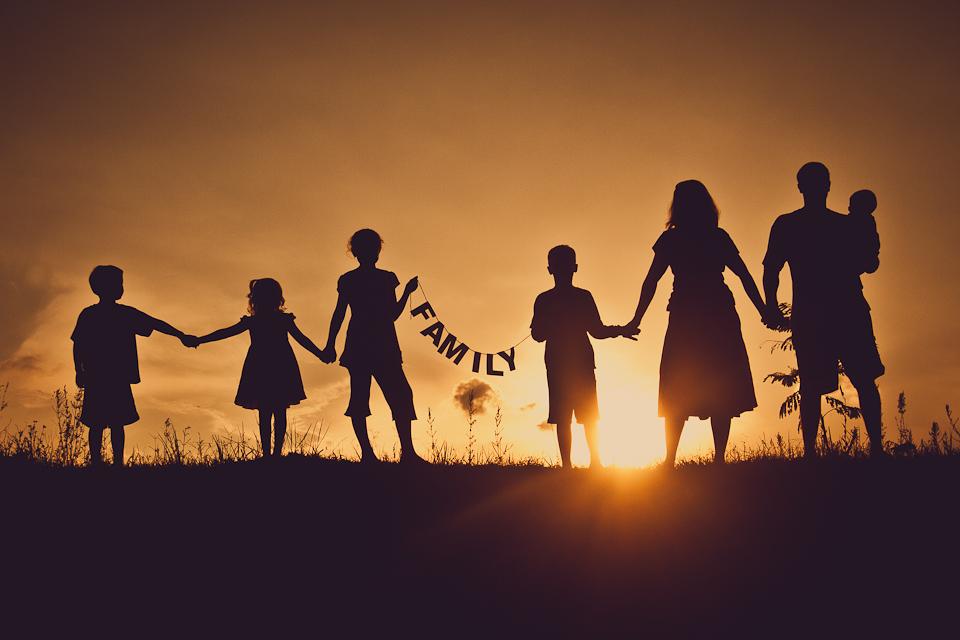 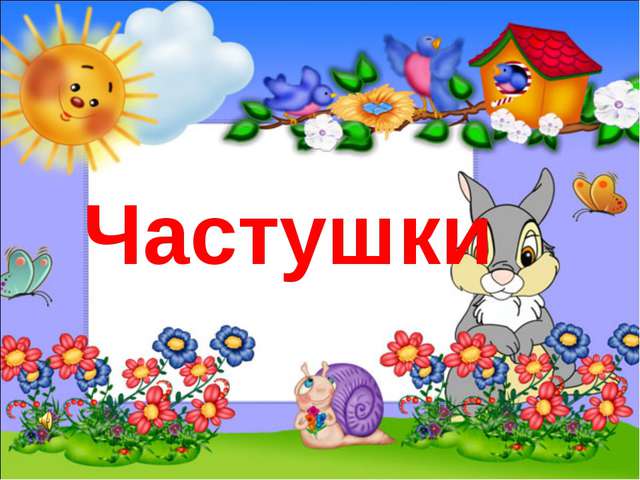 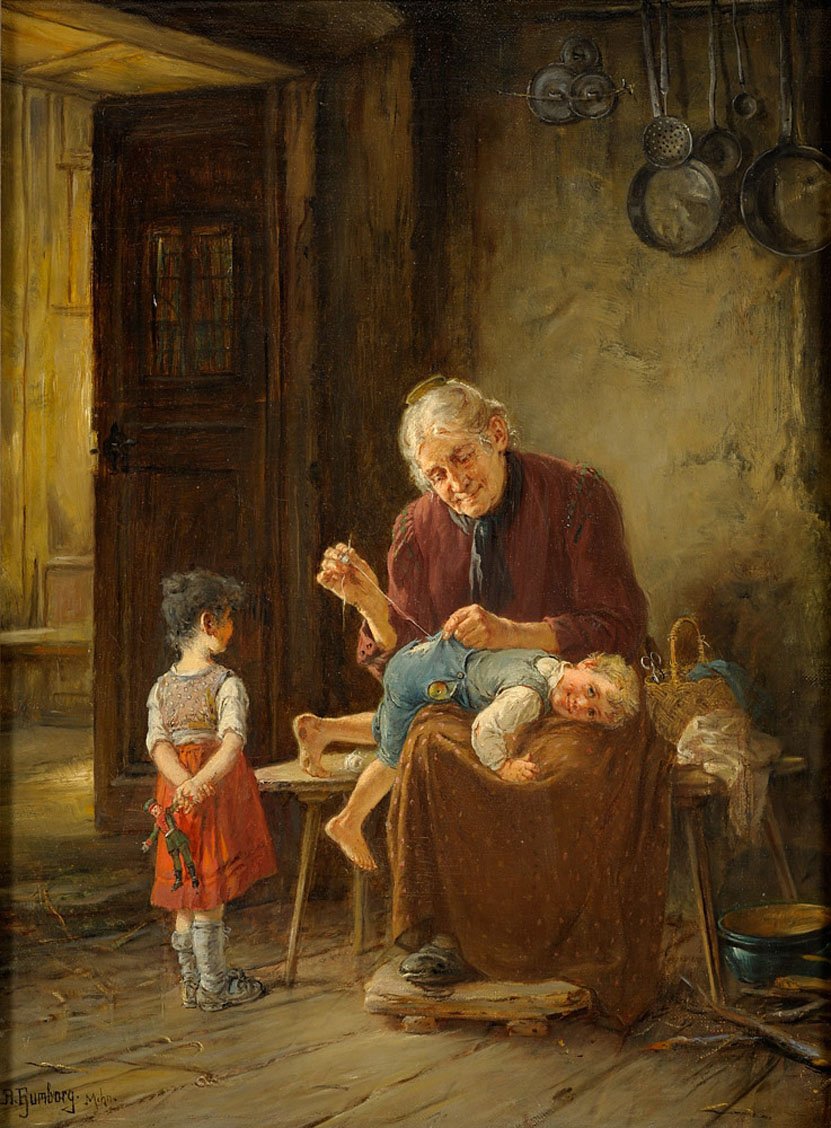 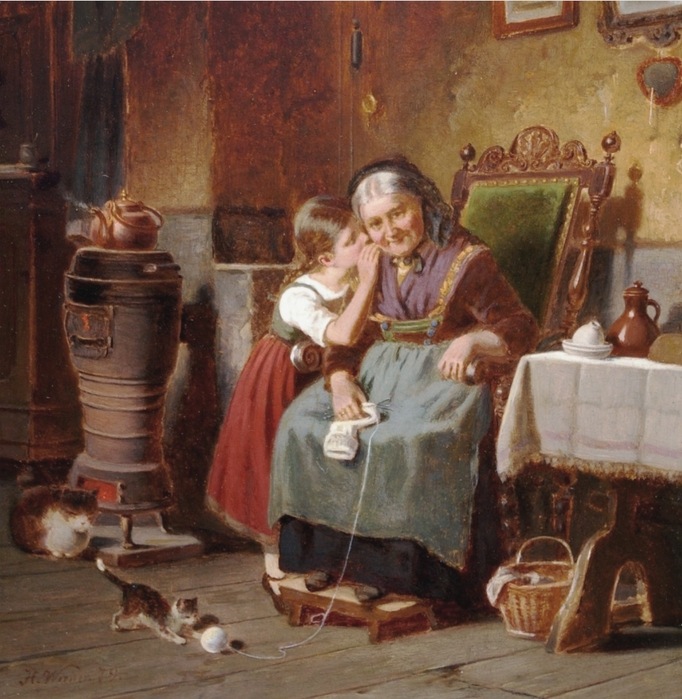 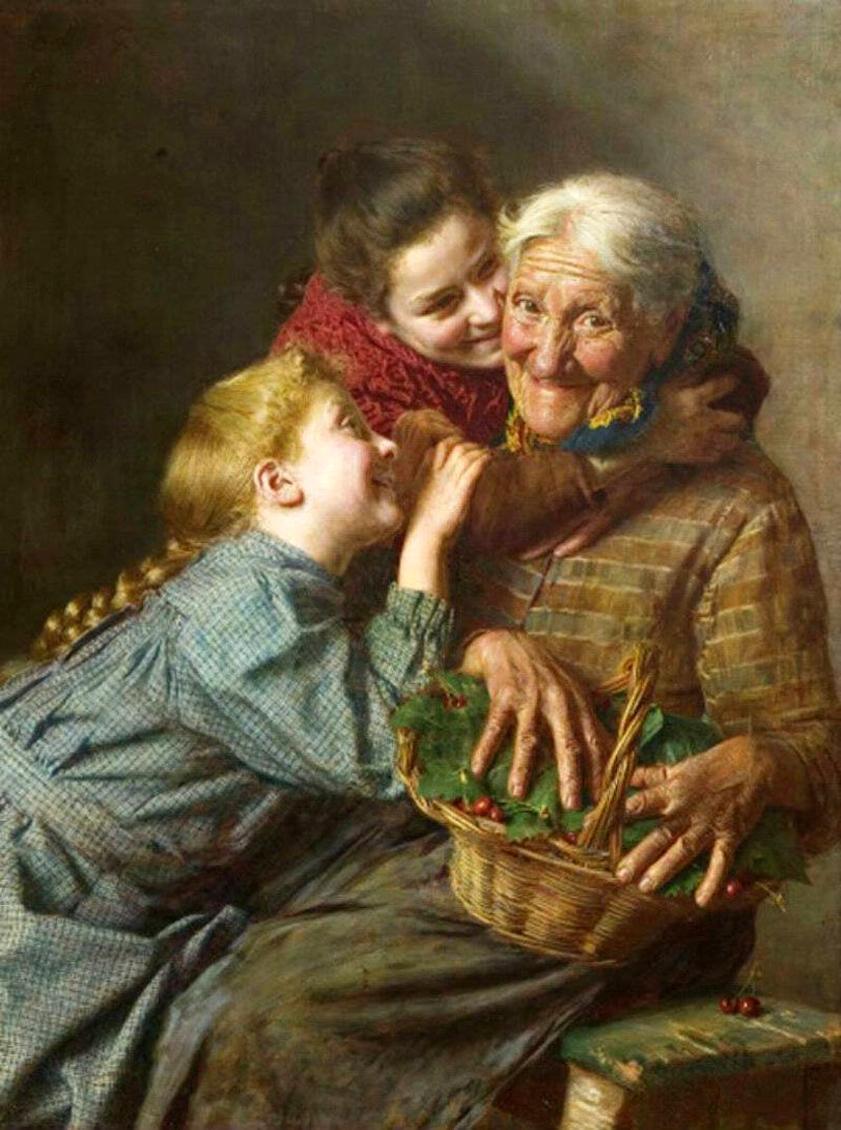 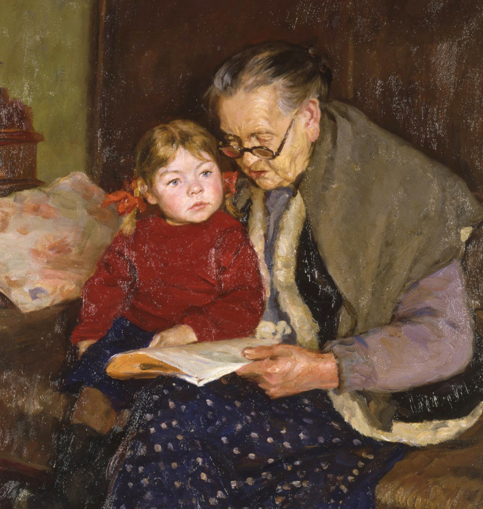 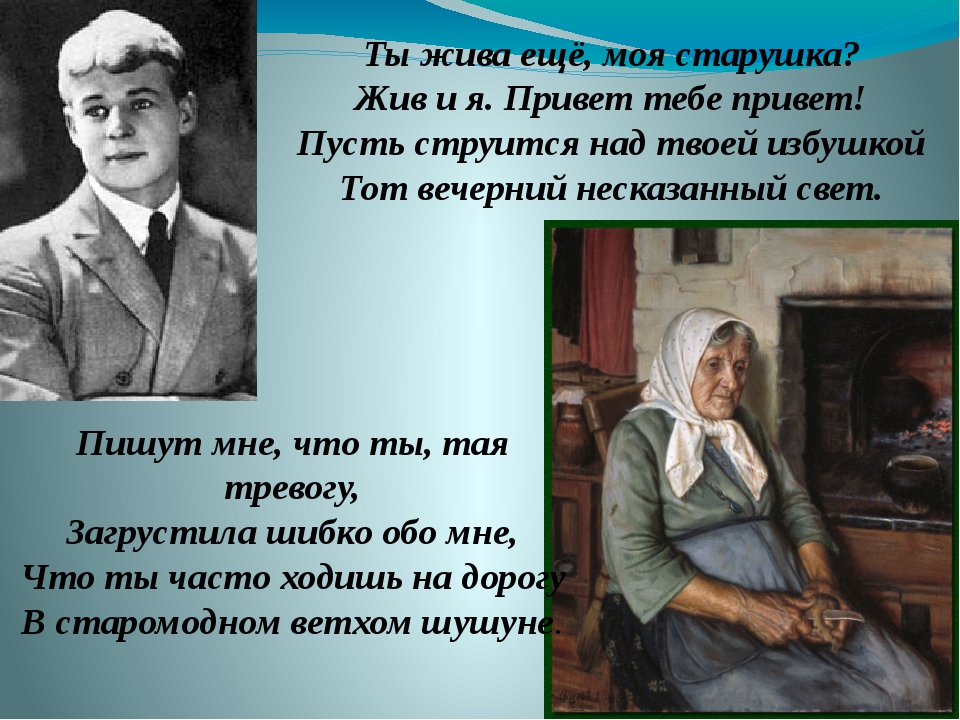 Сергей Есенин
“Цветы для мамы”
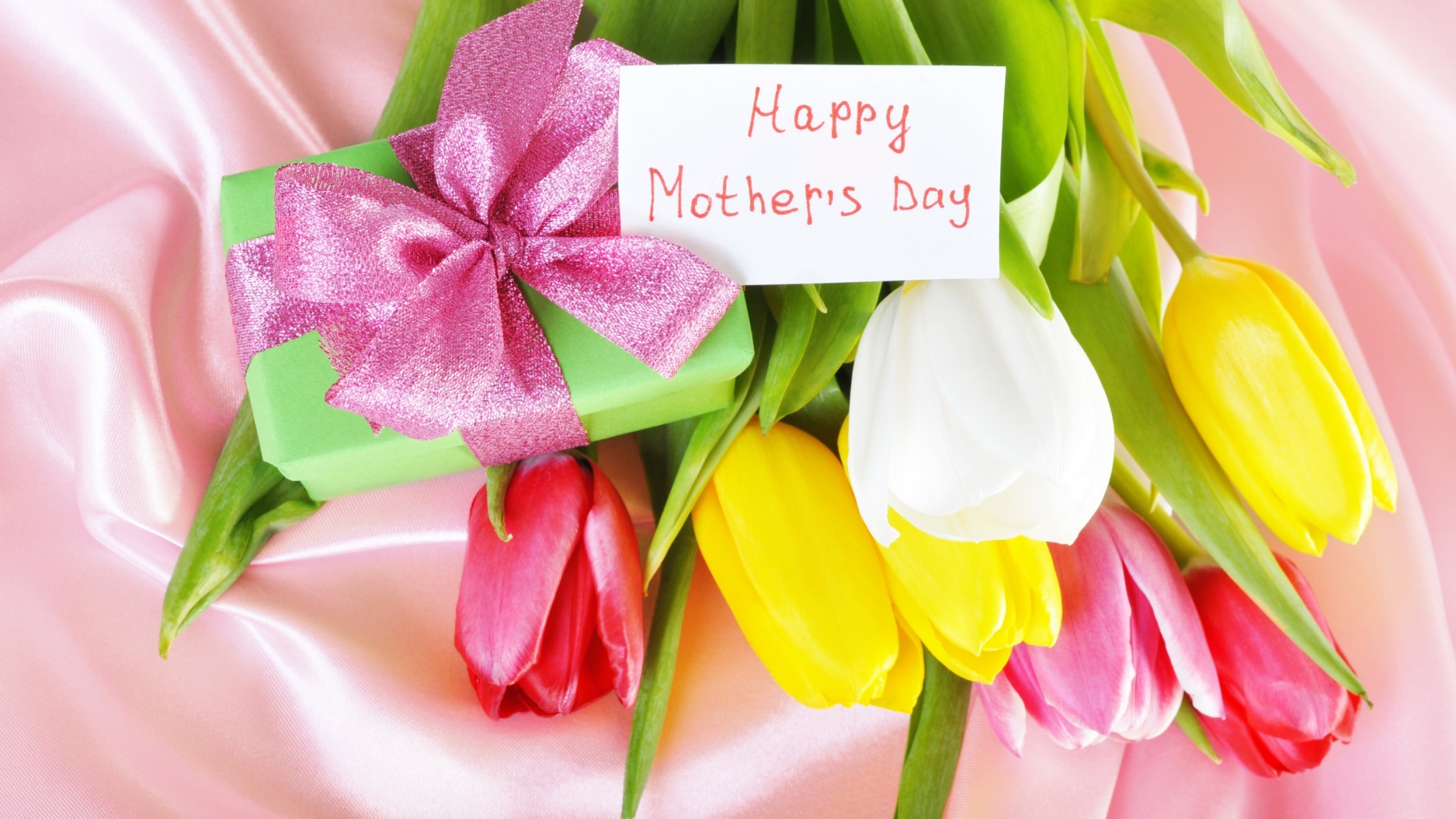 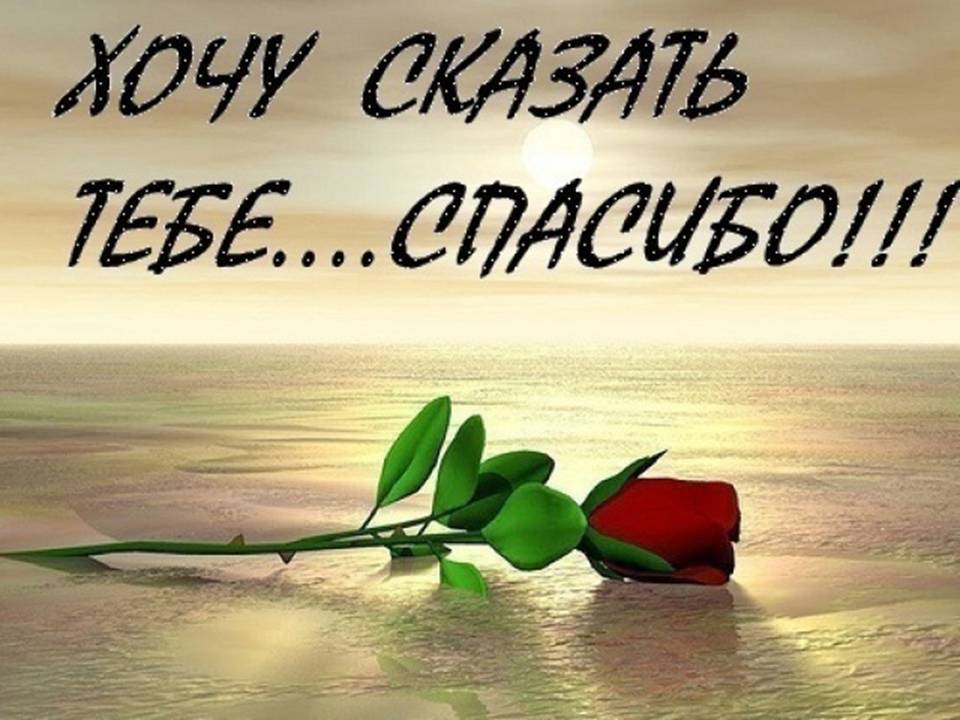 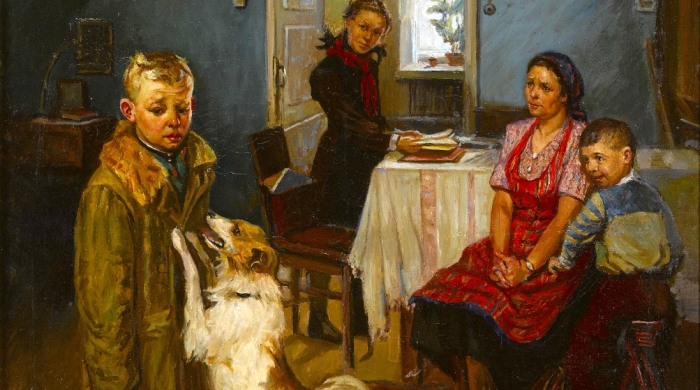 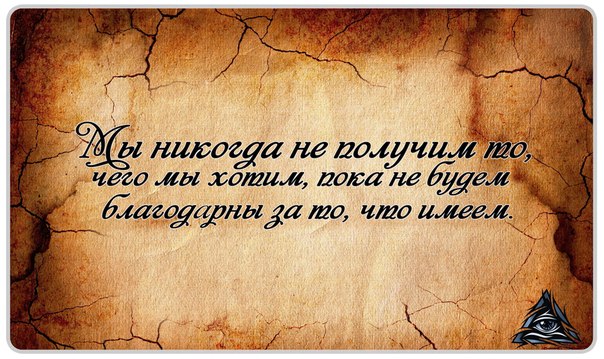 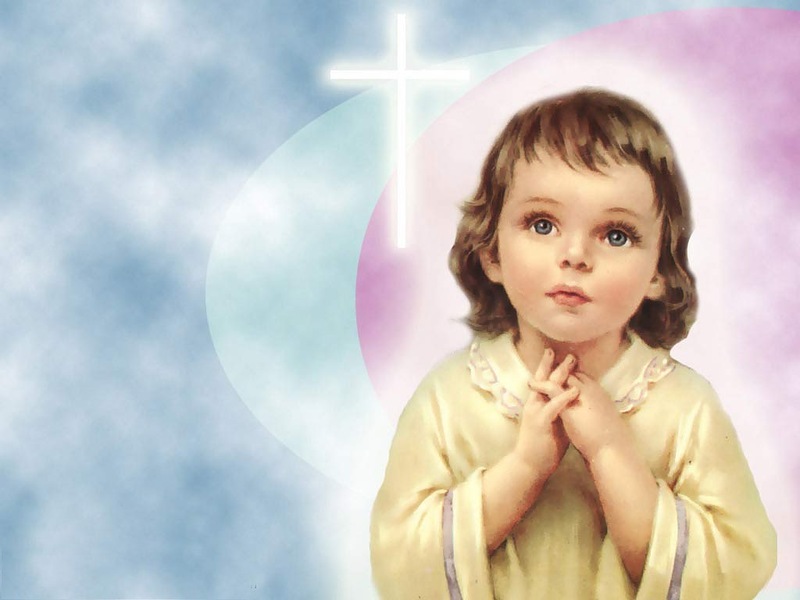 Молитва о Матери
Каждый день её благослови,
Каждый час и миг её любви,
Строчку что она  не произносит…
Ниспошли ей солнечную осень.
Одари за труд большой Души, 
Что всегда на помощь поспешит,
Созидает вопреки недугам.
Не лишай любимейшего друга.
Рассмеши когда печаль в глазах,
Грусть без поцелуя на устах,
Сбереги от завести коварной
И от злого умысла тиранов.
Не забудь от хворей защитить,
Запрети невеждам ей хамить,
Вдохнови  счастливой в жизни
 быть!
И меня, 
                          чтобы её любить!
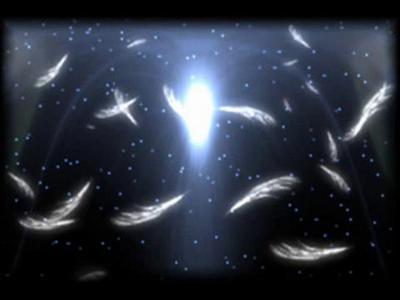